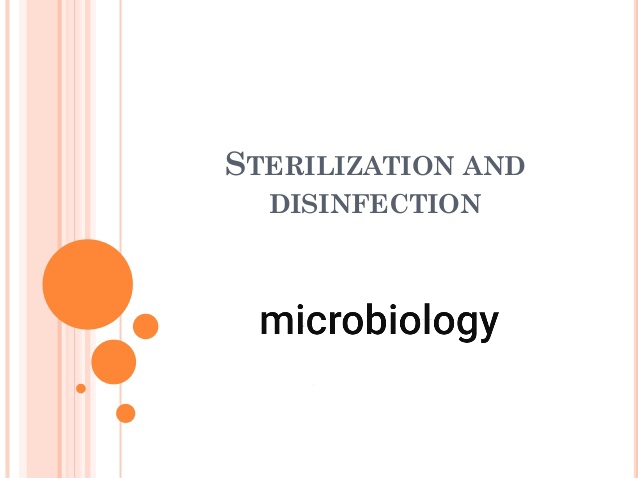 Thanks